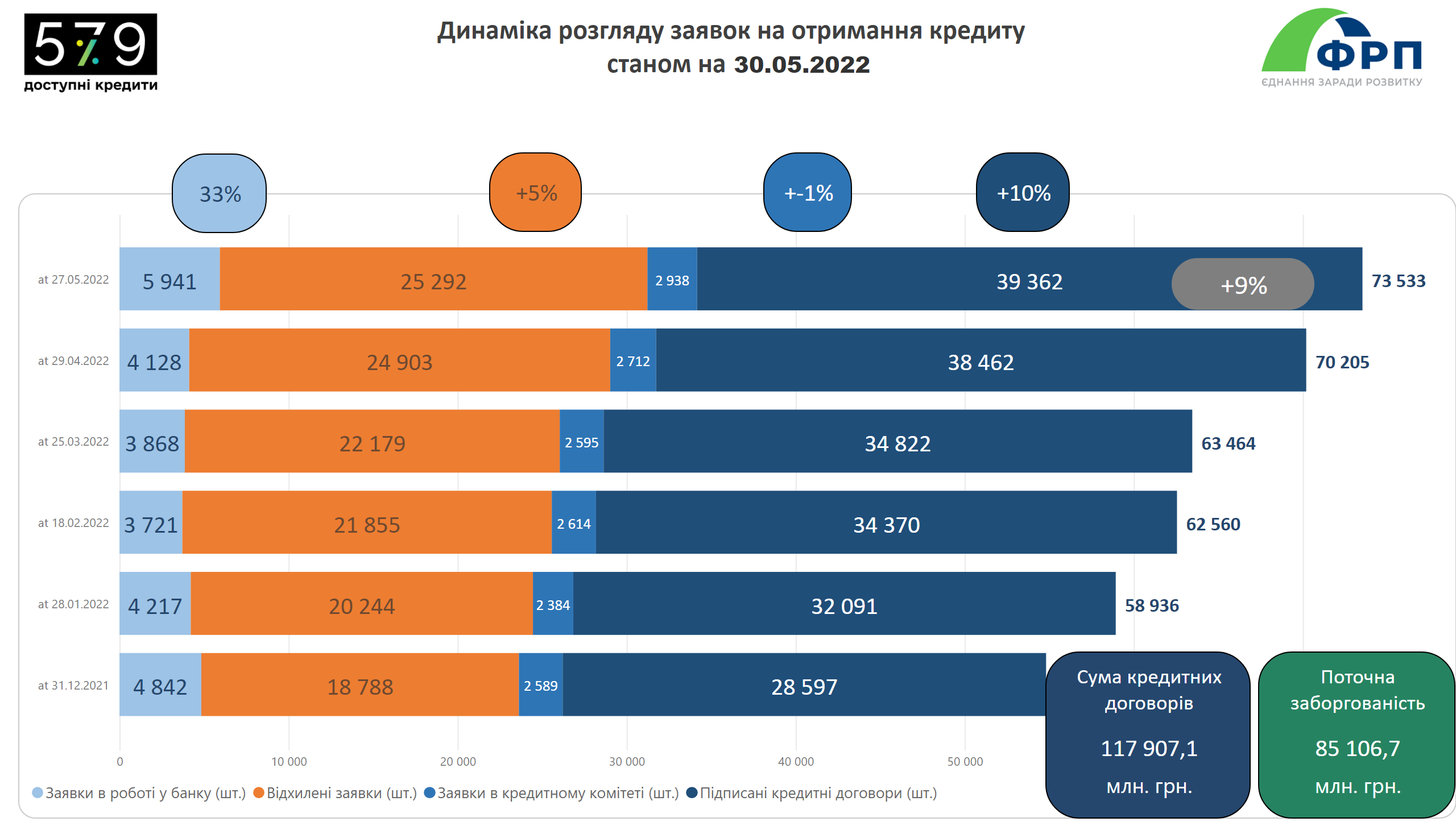 1_TO SITE_Слайд-3
[Speaker Notes: textbox
No alt text provided

Сума кредитних договорів
No alt text provided

kpi
No alt text provided

приріст, %
No alt text provided

приріст, %
No alt text provided

приріст, %
No alt text provided

приріст, %
No alt text provided

slicer
No alt text provided

Total-Приріст
No alt text provided

Підписані КД (млн. грн.)
No alt text provided

image
No alt text provided

Поточна заборгованість
No alt text provided

30.05.2022
No alt text provided

image
No alt text provided]
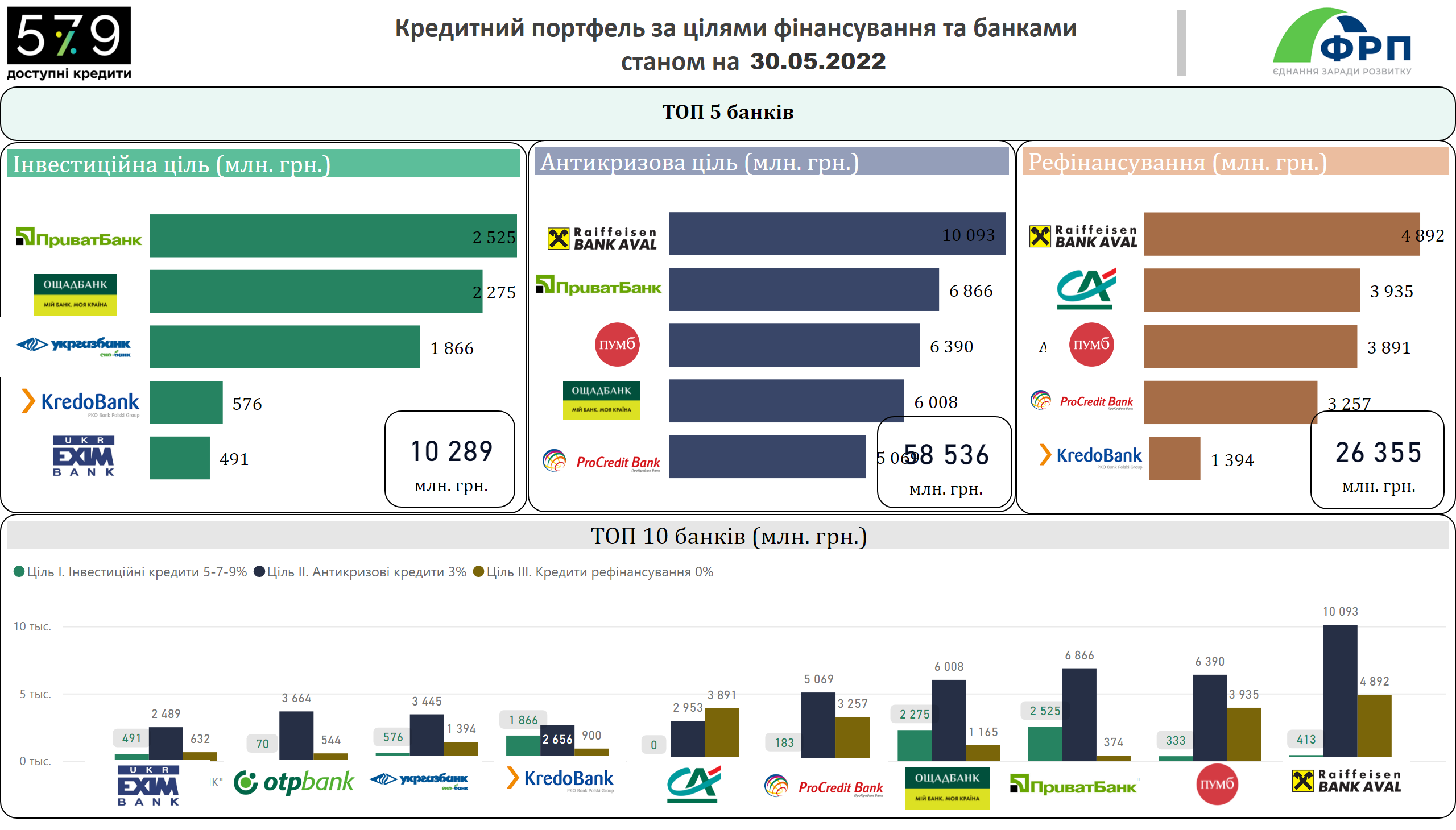 2_TO SITE_Слайд-5
[Speaker Notes: textbox
No alt text provided

ТОП 10 банків (млн. грн.)
No alt text provided

slicer
No alt text provided

FRP_logo
No alt text provided

card
No alt text provided

Інвестиційна ціль (млн. грн.)
No alt text provided

card
No alt text provided

Антикризова ціль (млн. грн.)
No alt text provided

card
No alt text provided

Рефінансування (млн. грн.)
No alt text provided

textbox
No alt text provided

UGB_logo
No alt text provided

Oschad_logo
No alt text provided

CAU_logo
No alt text provided

Aval_logo
No alt text provided

Aval_logo
No alt text provided

KredoBank_logo
No alt text provided

Pumb_logoR
No alt text provided

Aval_logo
No alt text provided

Pumb_logoA
No alt text provided

CAU_logo
No alt text provided

KredoBank_logo
No alt text provided

Oschad_logo
No alt text provided

UGB_logo
No alt text provided

Privat_logo
No alt text provided

image
No alt text provided

image
No alt text provided

image
No alt text provided

Oschad_logo
No alt text provided

KredoBank_logo
No alt text provided

image
No alt text provided

image
No alt text provided

image
No alt text provided

Privat_logo
No alt text provided

Privat_logo
No alt text provided

30.05.2022
No alt text provided

image
No alt text provided

Pumb_logoR
No alt text provided]
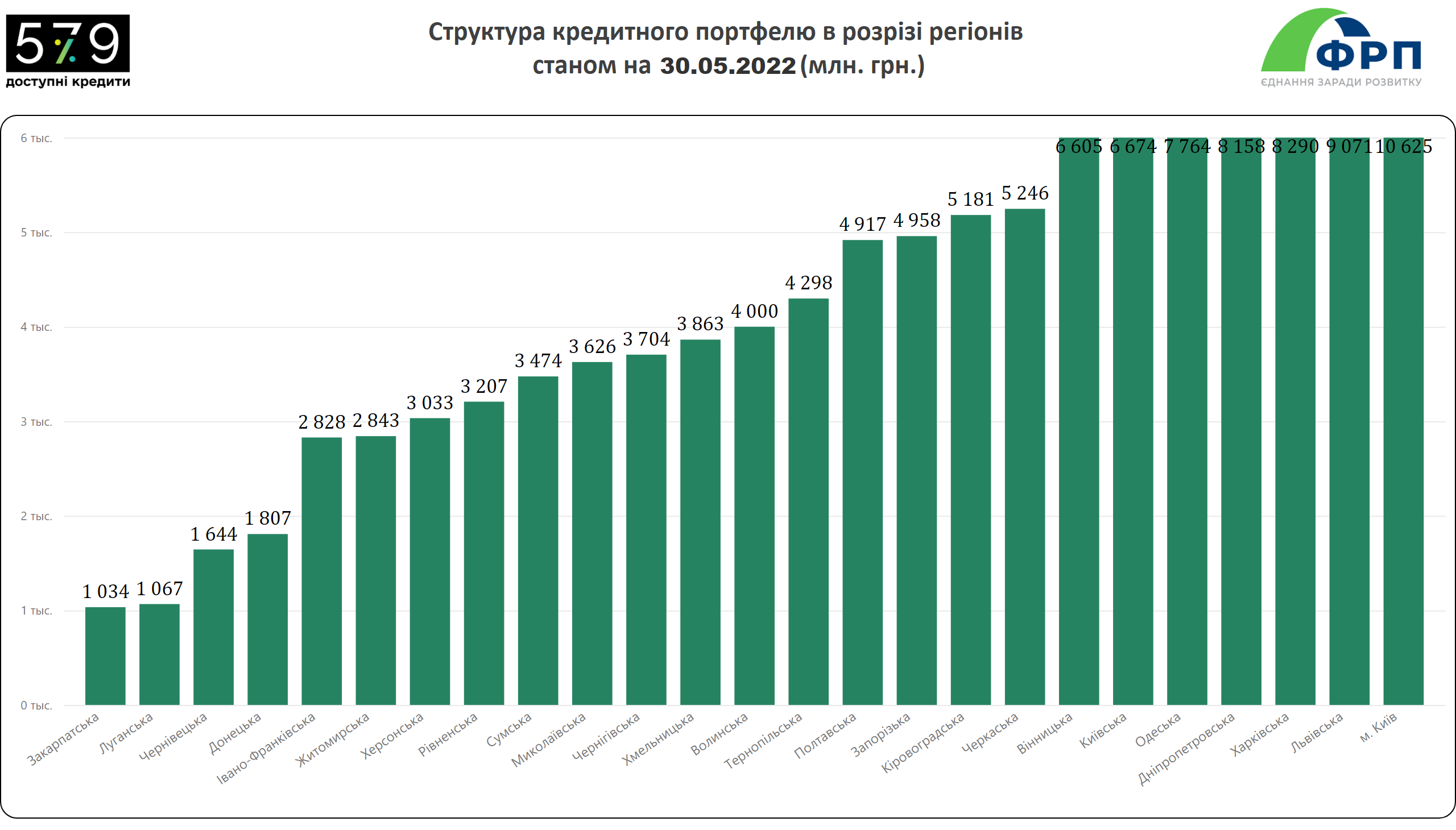 4_TO SITE_Слайд-7
[Speaker Notes: textbox
No alt text provided

columnChart
No alt text provided

slicer
No alt text provided

FRP_logo
No alt text provided

30.05.2022
No alt text provided

image
No alt text provided]
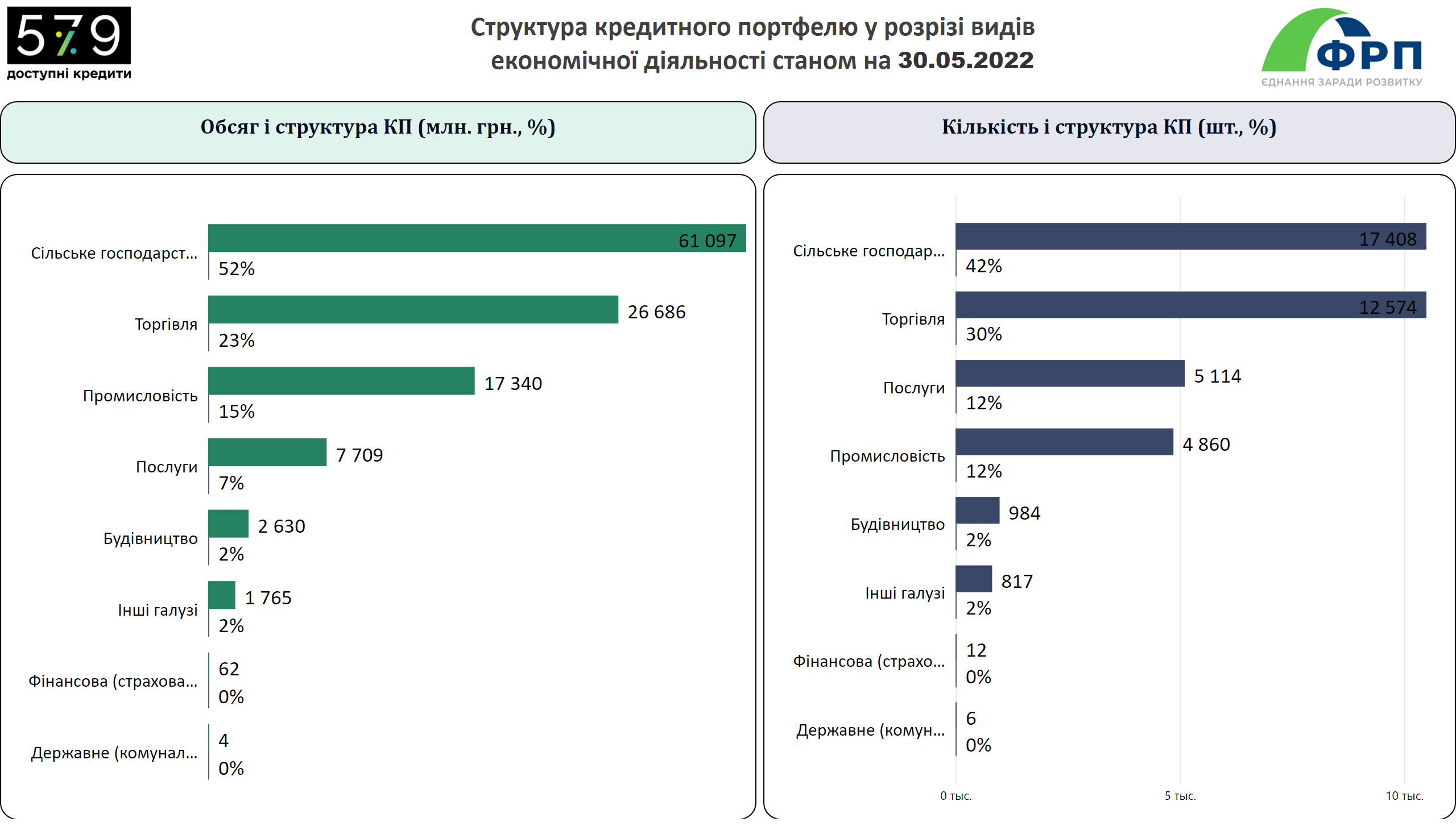 NEW_4-1_TO SITE_за галузями
[Speaker Notes: textbox
No alt text provided

slicer
No alt text provided

textbox
No alt text provided

clusteredBarChart
No alt text provided

clusteredBarChart
No alt text provided

textbox
No alt text provided

image
No alt text provided

30.05.2022
No alt text provided

image
No alt text provided]
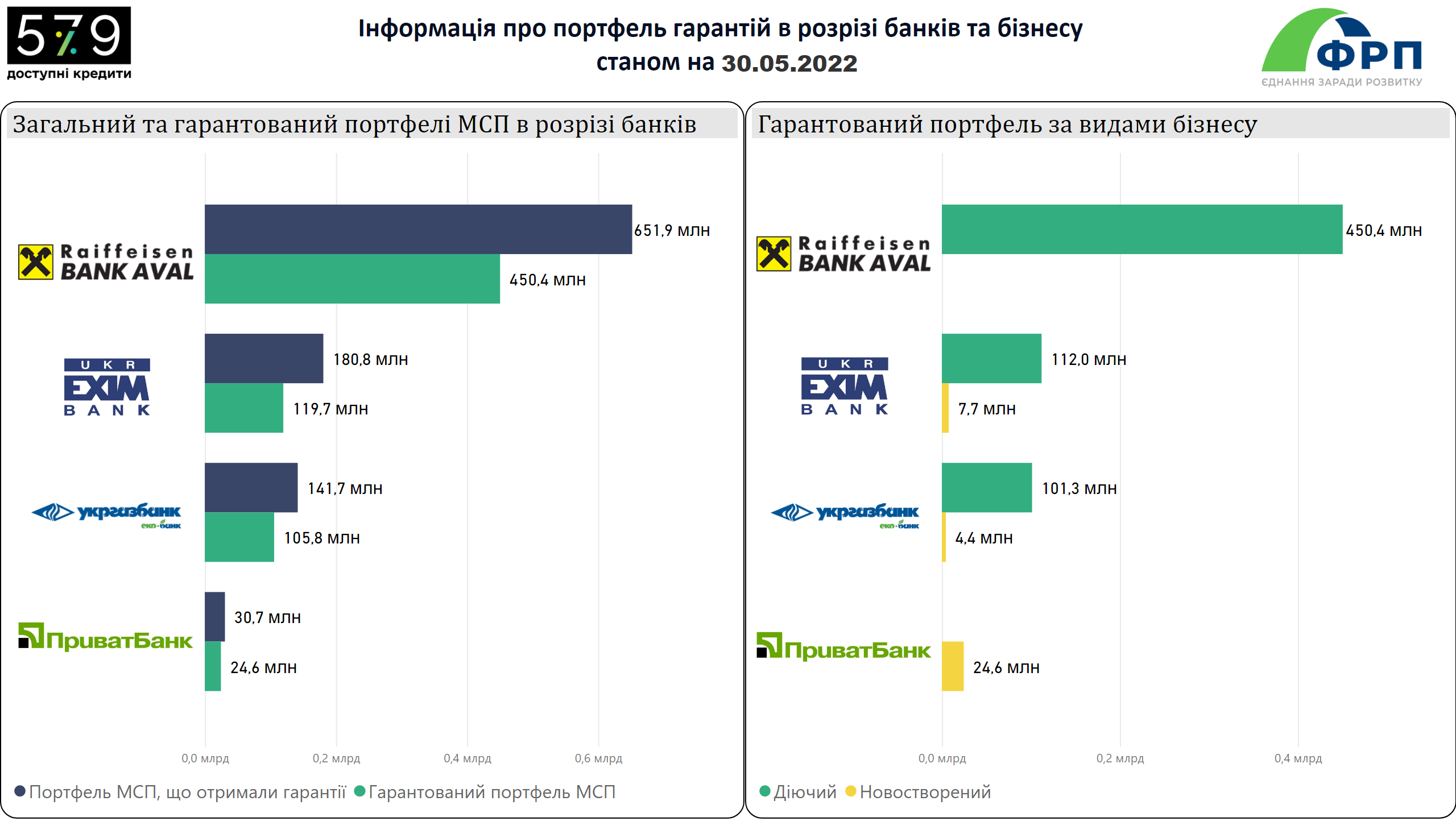 3_TO SITE_Слайд-10
[Speaker Notes: textbox
No alt text provided

slicer
No alt text provided

Загальний та гарантований портфелі МСП в розрізі банків
No alt text provided

Гарантований портфель за видами бізнесу
No alt text provided

image
No alt text provided

Privat_logo
No alt text provided

Privat_logo
No alt text provided

image
No alt text provided

image
No alt text provided

UGB_logo
No alt text provided

UGB_logo
No alt text provided

Aval_logo
No alt text provided

Aval_logo
No alt text provided

30.05.2022
No alt text provided

image
No alt text provided]
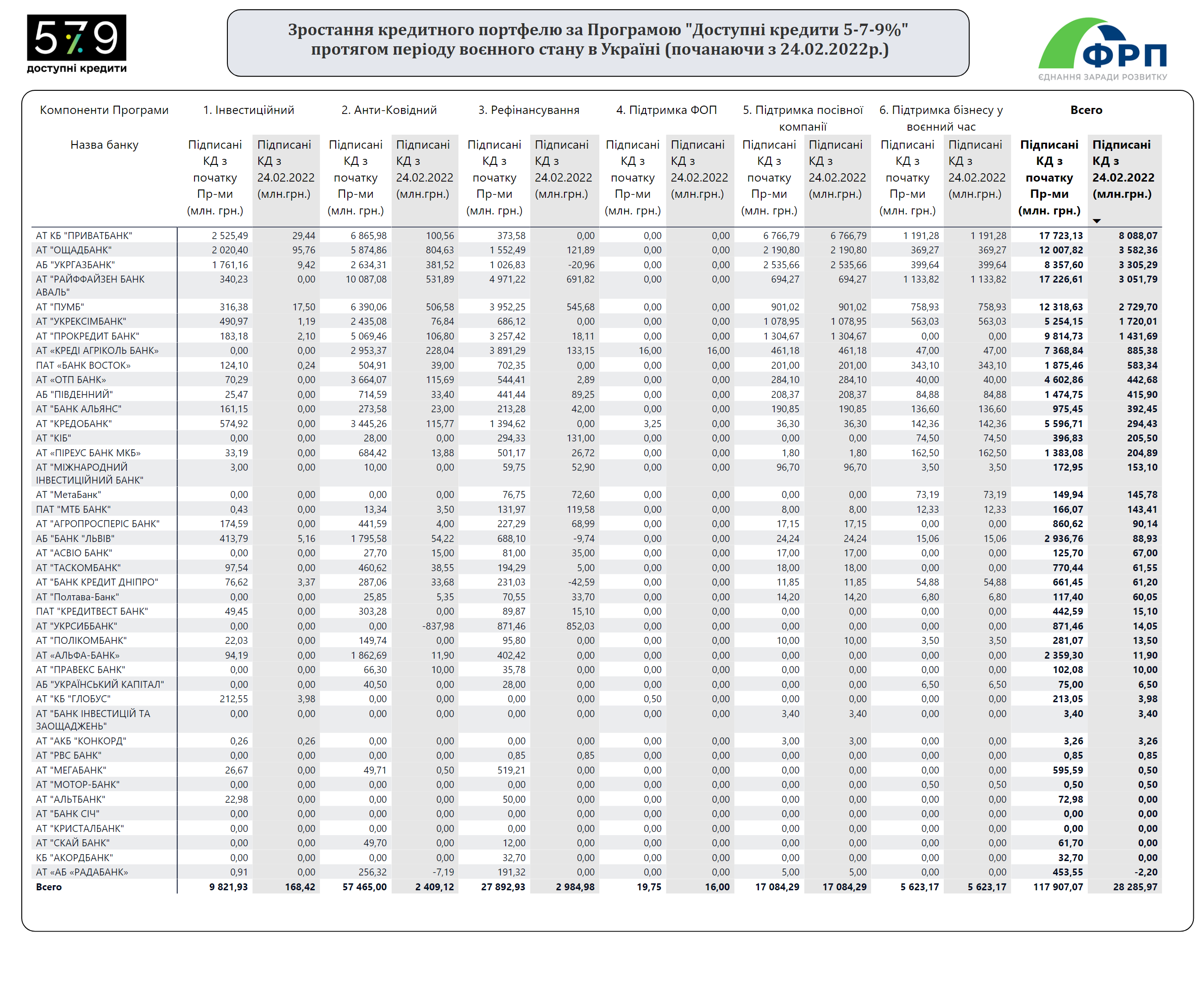 4_TO SITE_період війни
[Speaker Notes: textbox
No alt text provided

Table 3. Distribution by Goals & Banks, mln UAH (+ WtW growth)
No alt text provided

actionButton
No alt text provided

slicer
No alt text provided

slicer
No alt text provided

basicShape
No alt text provided

Image_Show Slicers
No alt text provided

image
No alt text provided

image
No alt text provided]